Top 10 Things YouWon’t Recognize
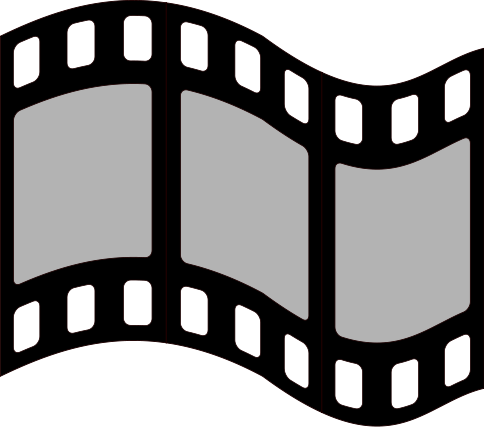 10
Phone Book
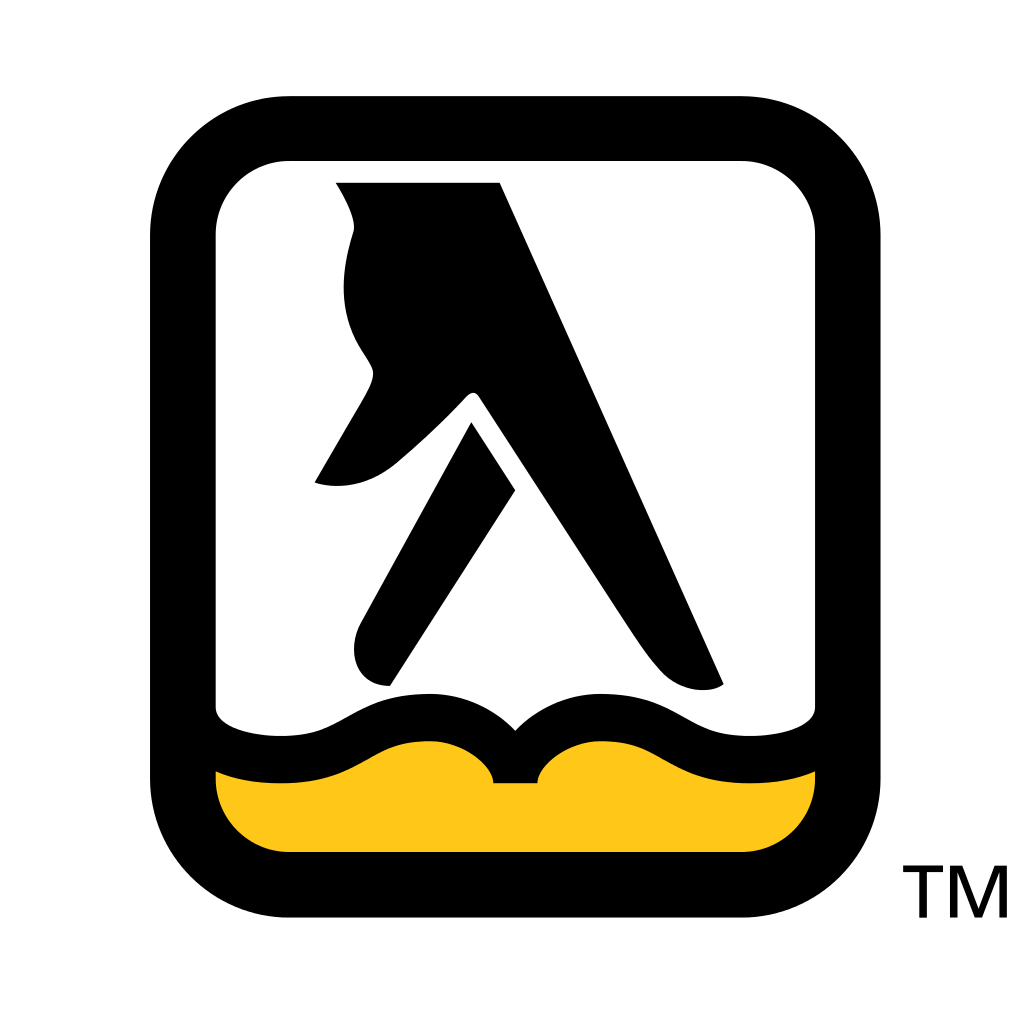 9
TV Guide
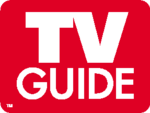 8
Rotary Phones
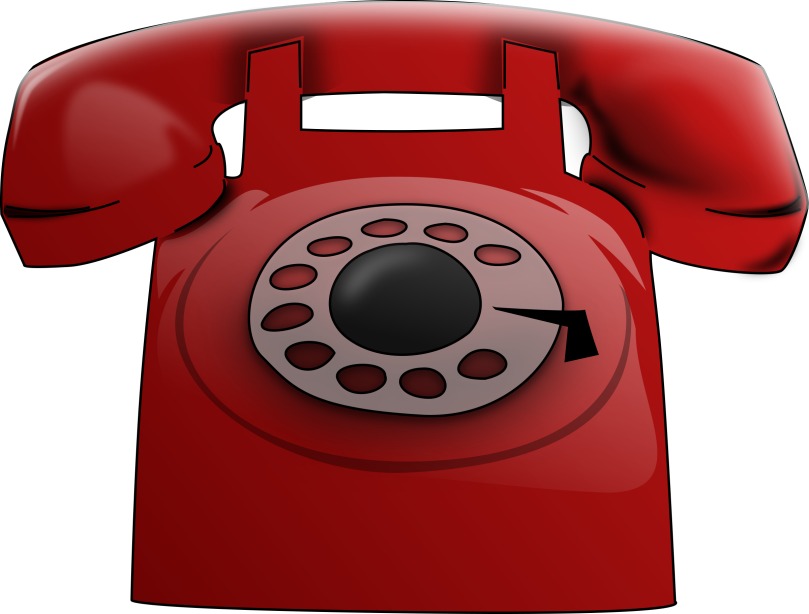 7
Video Rental Store
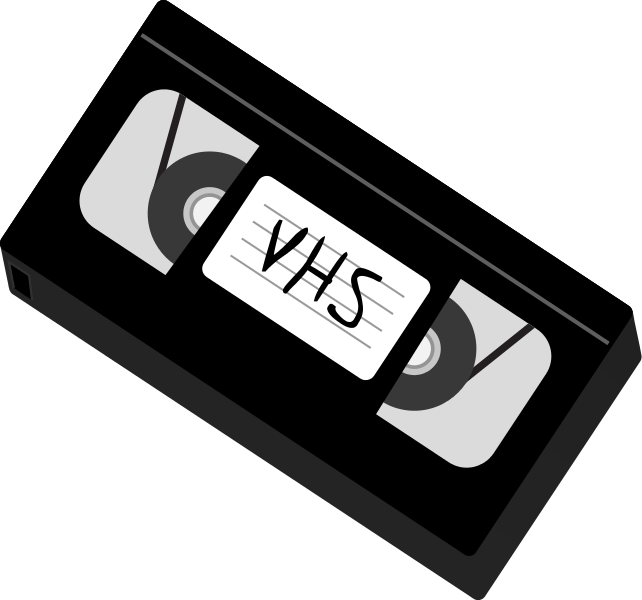 6
Pagers/Beepers
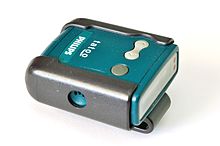 5
Portable/Audio Player
Walkman
discman
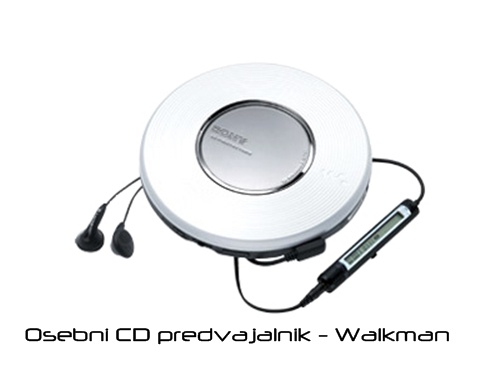 4
Video Cassette Recorder
VCR
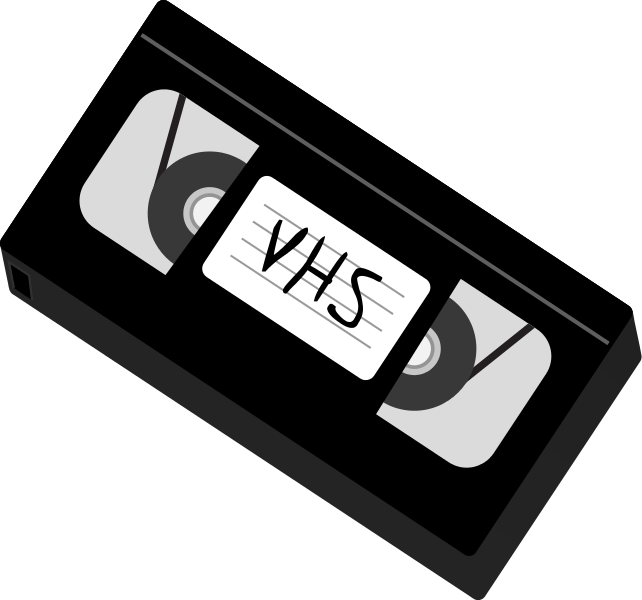 3
Developing Photographic Film
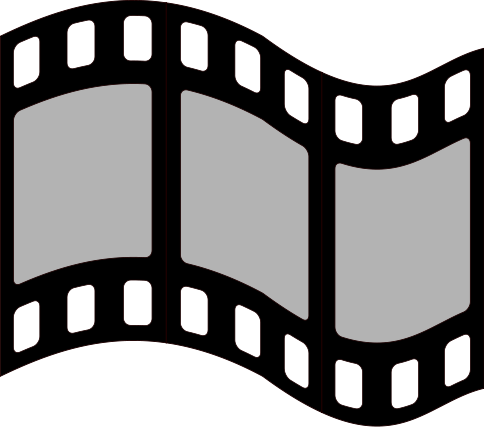 2
Dial-up Internet
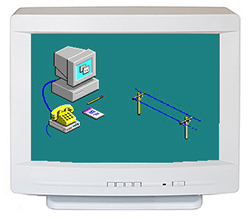 1
Floppy Disk
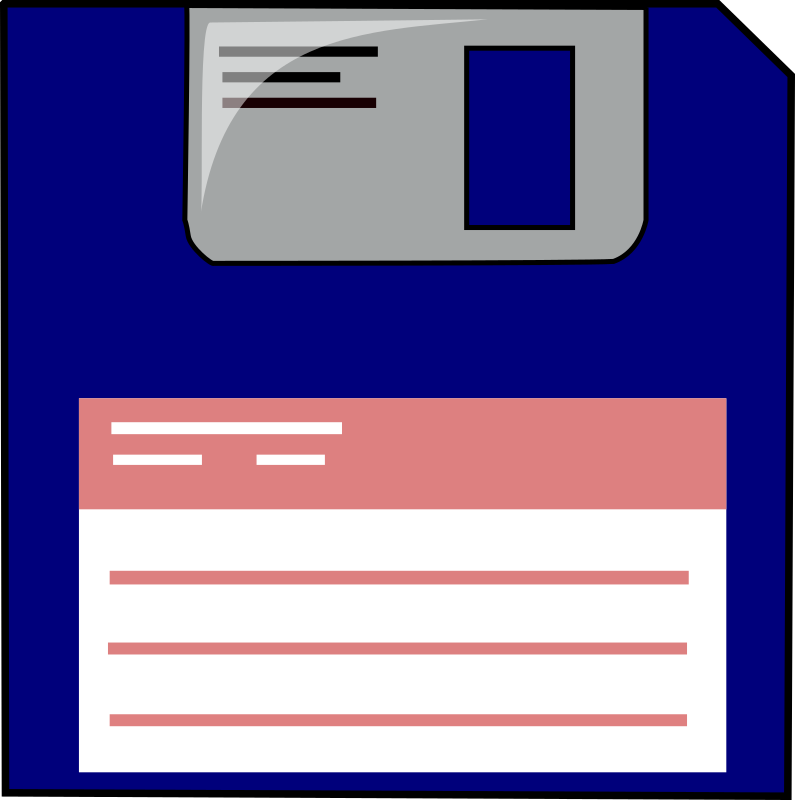